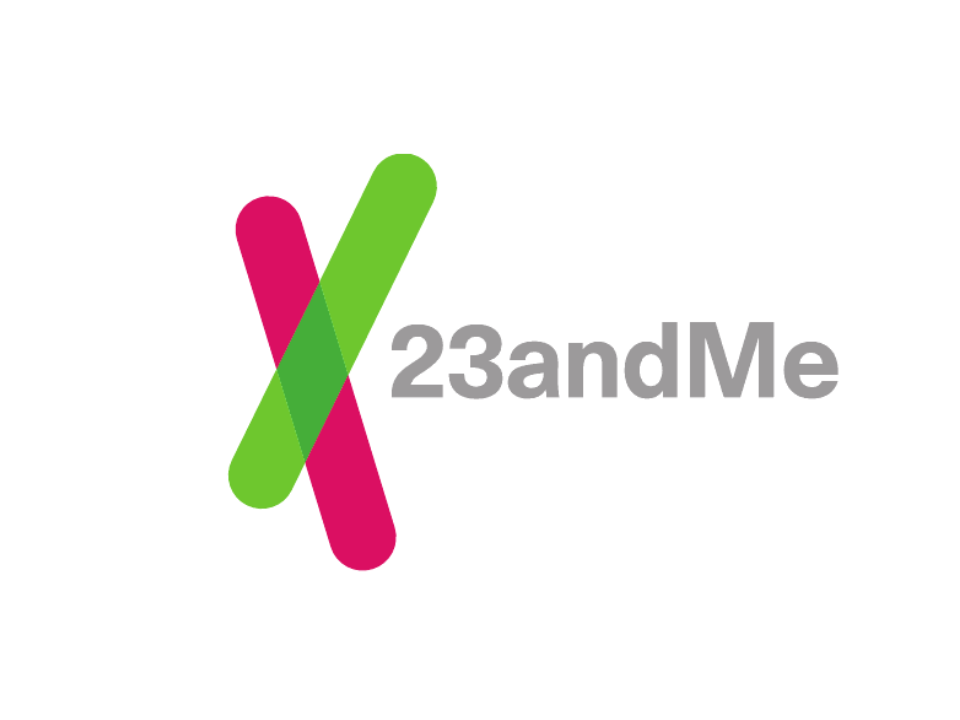 October, 2011
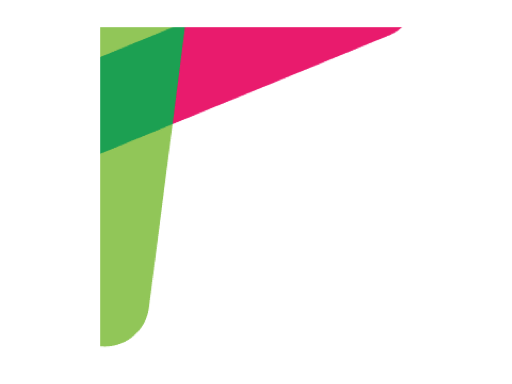 23andMe is a platform for:
Empowering individuals with personal genetic information

Engaging individuals in research

Accelerating discoveries
2
Copyright © 2008-2011 23andMe, Inc. All rights reserved.
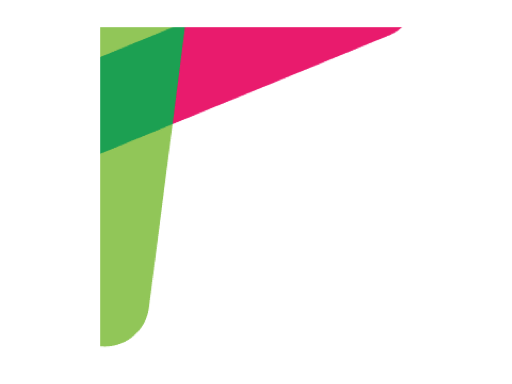 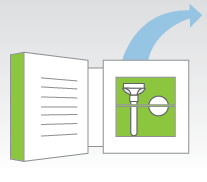 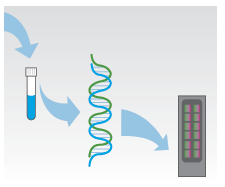 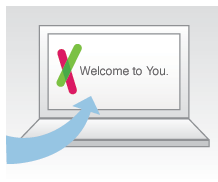 Order a kit via
our web site.
Log in and explore
your genetic data.
CLIA lab extracts DNA from your sample and analyzes it at ~1M locations.
What is 23andMe?
From saliva to data
Copyright © 2008-2011 23andMe, Inc. All rights reserved.
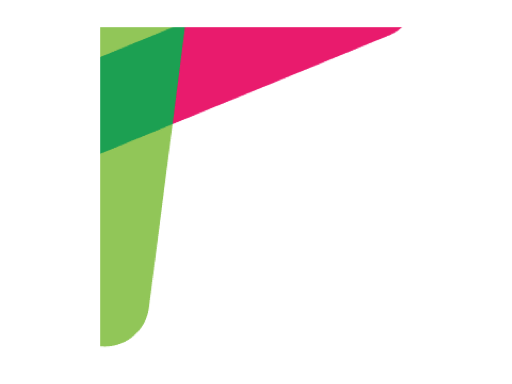 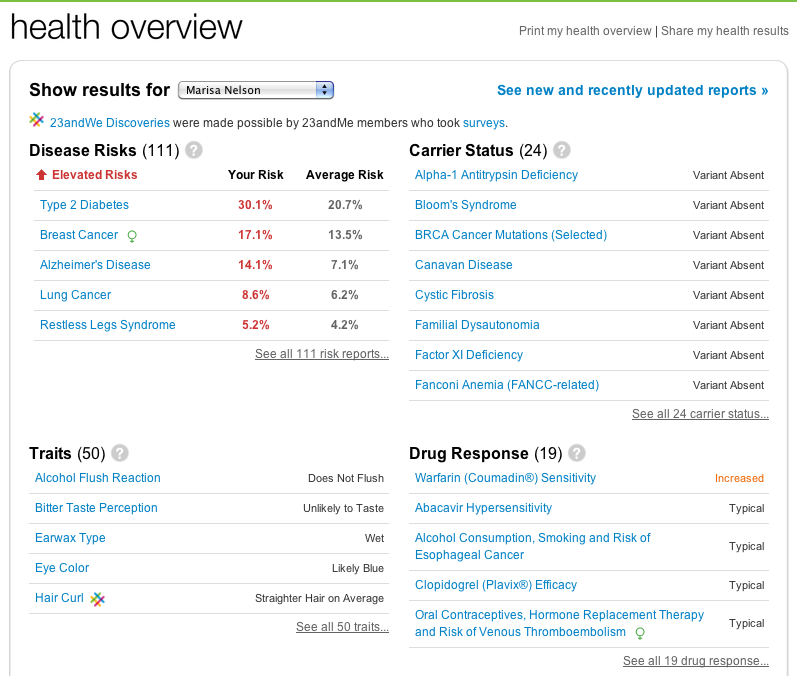 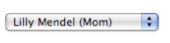 Copyright © 2008-2011 23andMe, Inc. All rights reserved.
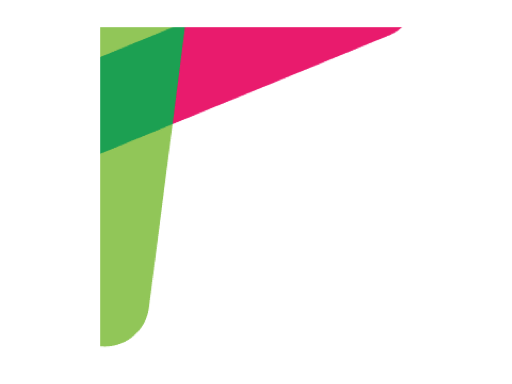 Relatives Found!
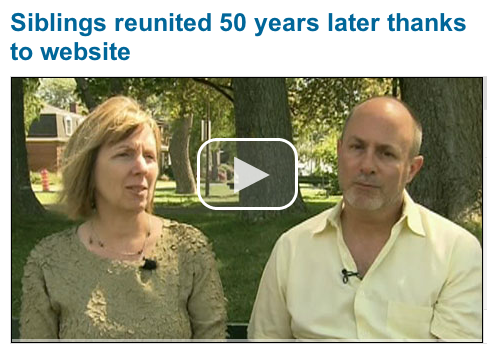 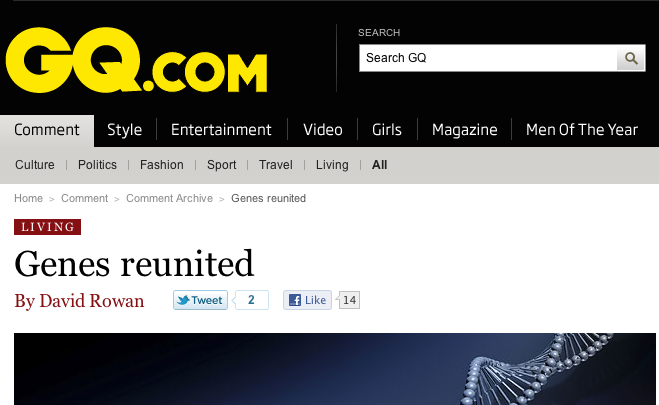 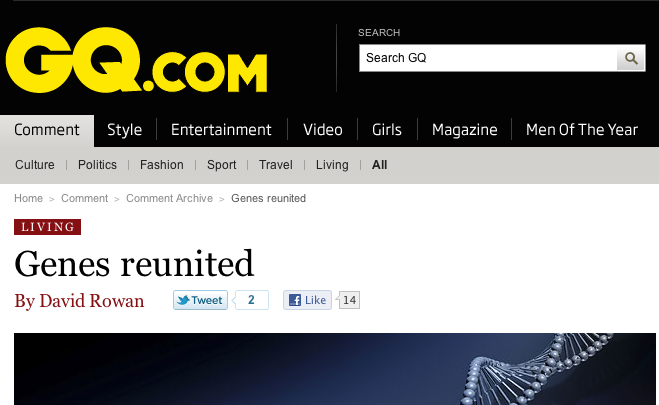 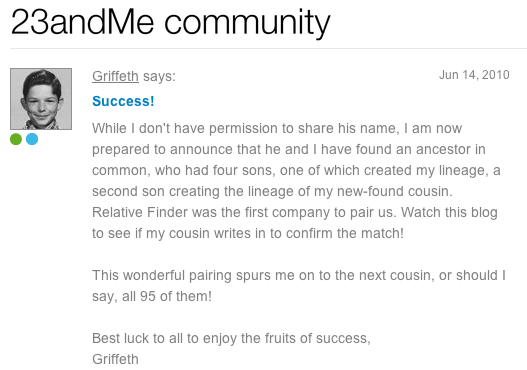 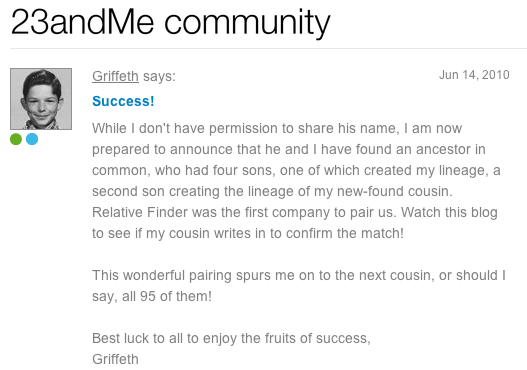 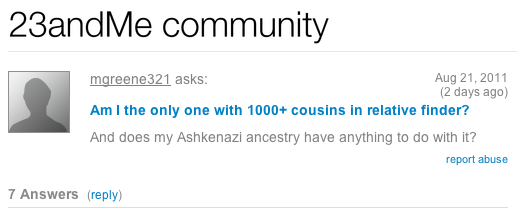 Copyright © 2008-2011 23andMe, Inc. All rights reserved.
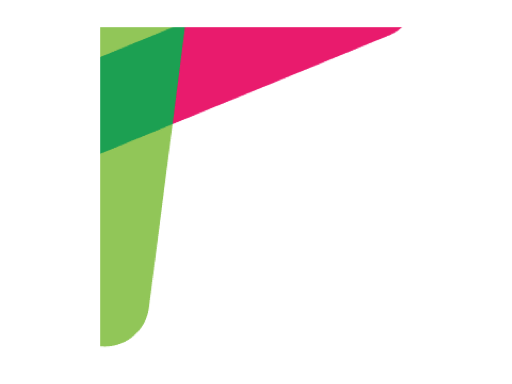 Social Networking Tools
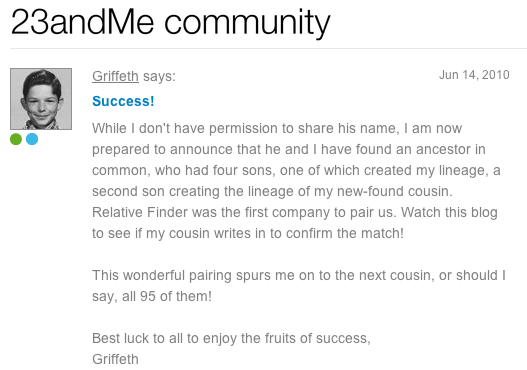 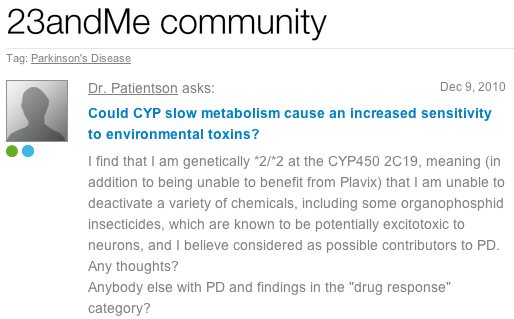 Copyright © 2008-2011 23andMe, Inc. All rights reserved.
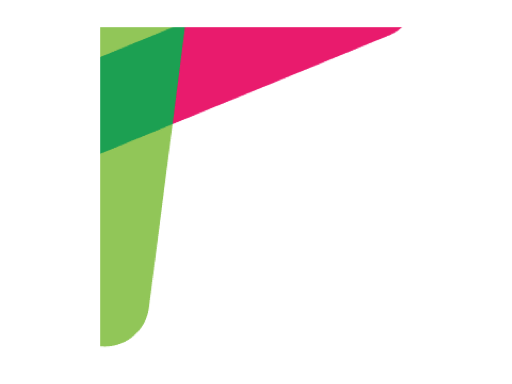 23andMe is a platform for:
Empowering individuals with personal genetic information

Engaging individuals in research

Accelerating discoveries
7
Copyright © 2008-2011 23andMe, Inc. All rights reserved.
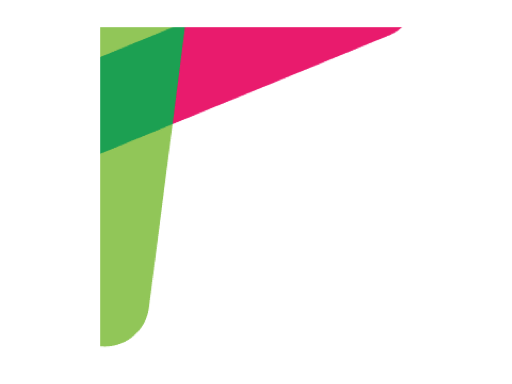 We Look at the Whole Picture
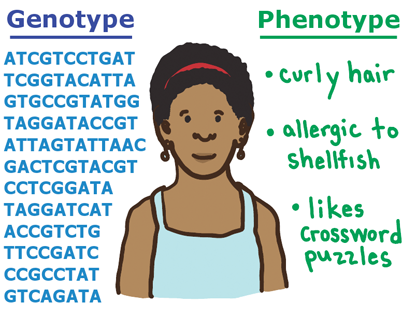 Copyright © 2008-2011 23andMe, Inc. All rights reserved.
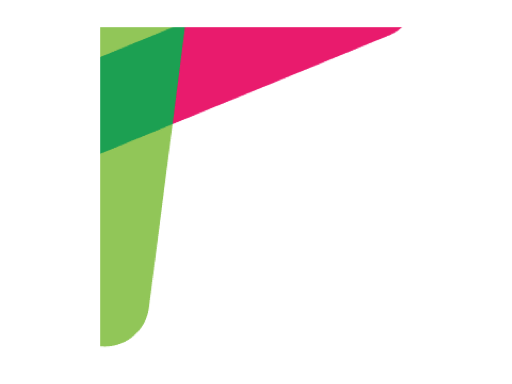 Multiple Methods for 
Phenotype Data Collection
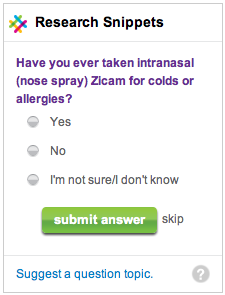 Research Snippets
60+ Surveys
Health Intake
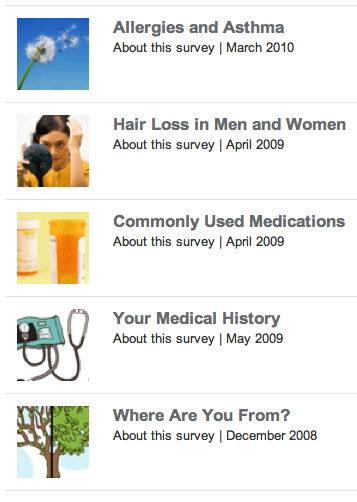 Copyright © 2008-2011 23andMe, Inc. All rights reserved.
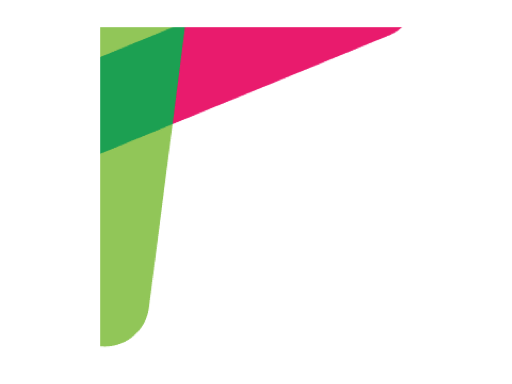 Health Intake Form
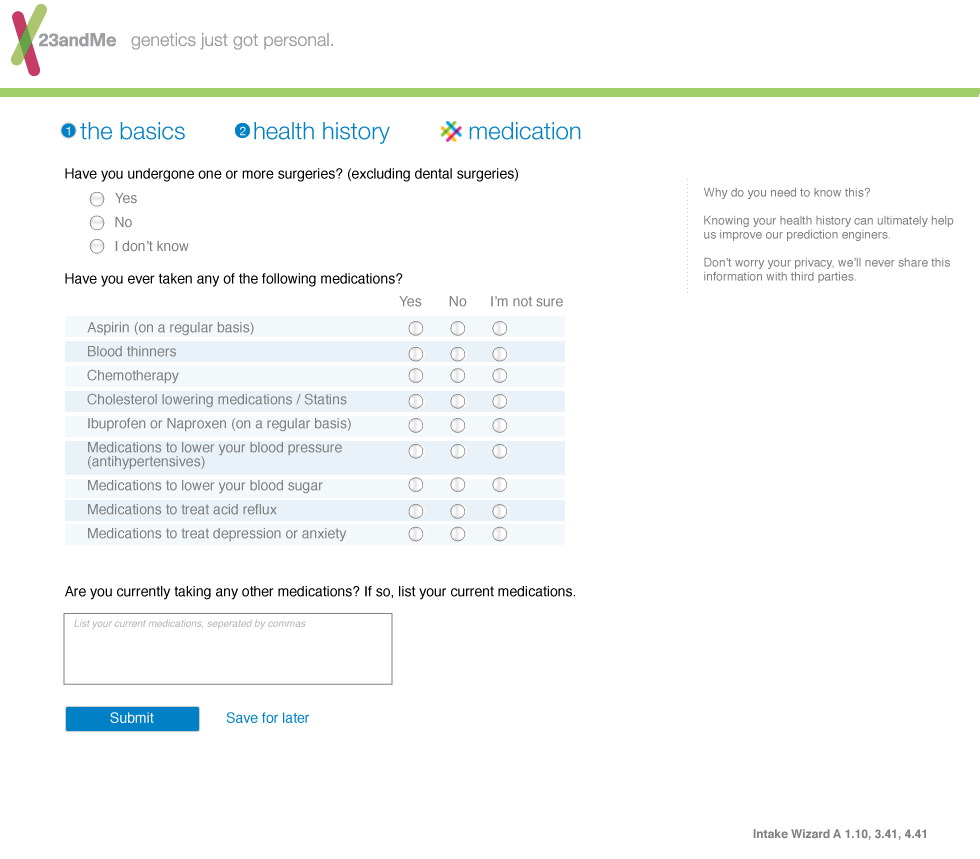 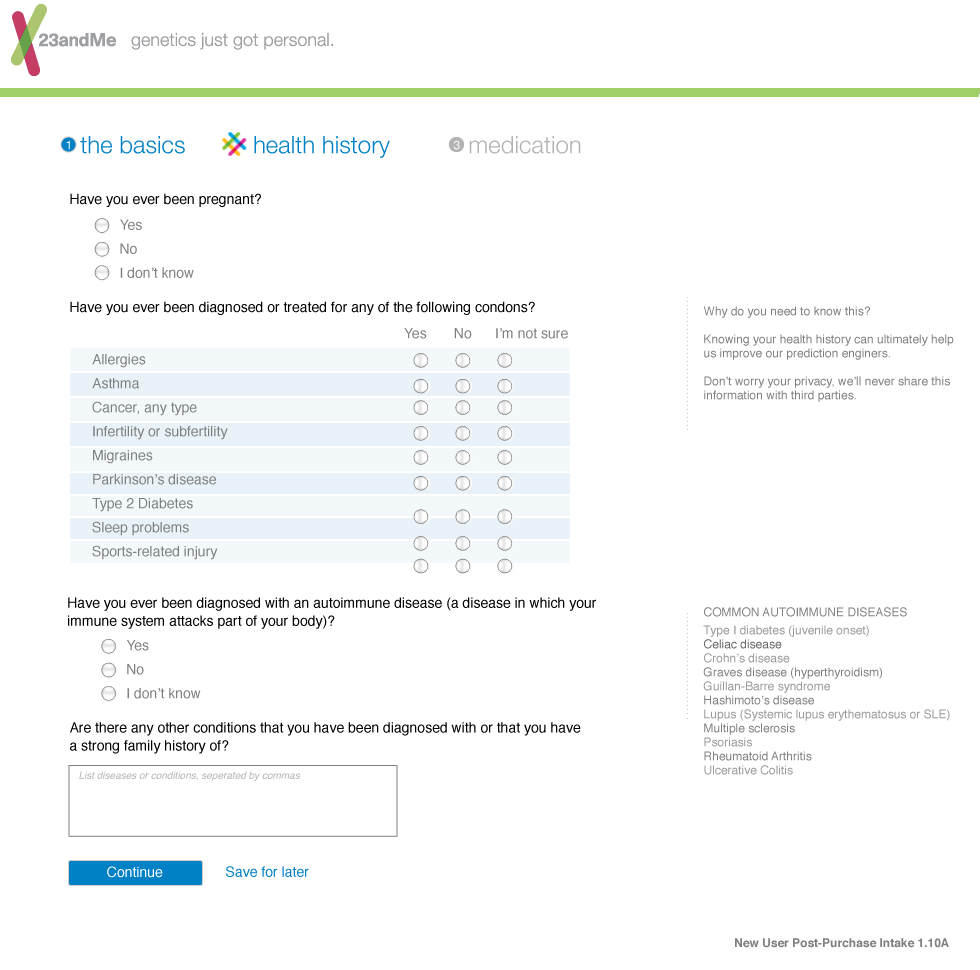 Copyright © 2008-2011 23andMe, Inc. All rights reserved.
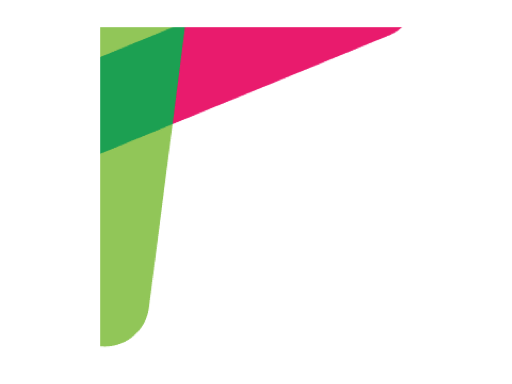 23andMe is a platform for:
Empowering individuals with personal genetic information

Engaging individuals in research

Accelerating discoveries
11
Copyright © 2008-2011 23andMe, Inc. All rights reserved.
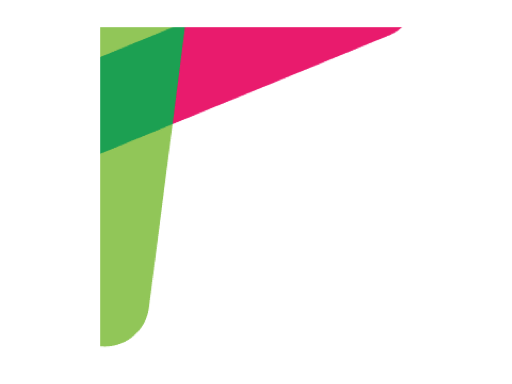 The Parkinson’s Community:From Data to Discoveries
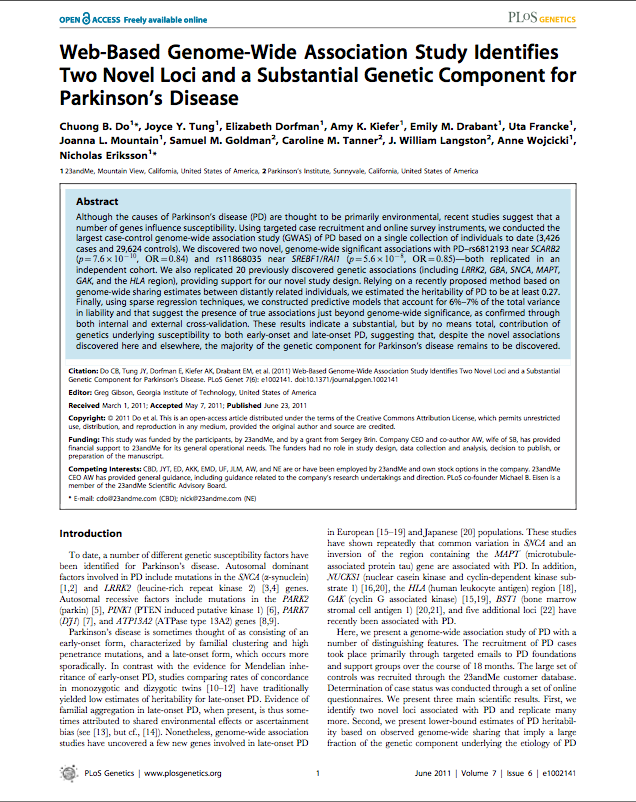 http://www.plosgenetics.org/article/info:doi/10.1371/journal.pgen.1002141
Copyright © 2008-2011 23andMe, Inc. All rights reserved.
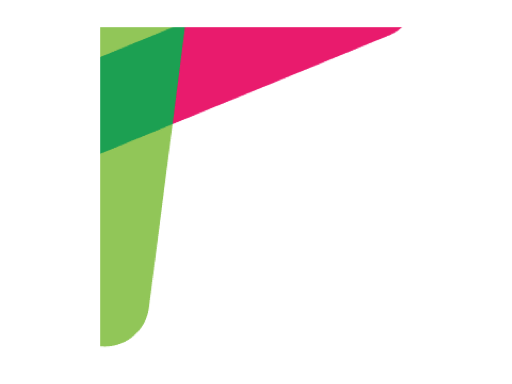 State of the Database
Copyright © 2008-2011 23andMe, Inc. All rights reserved.
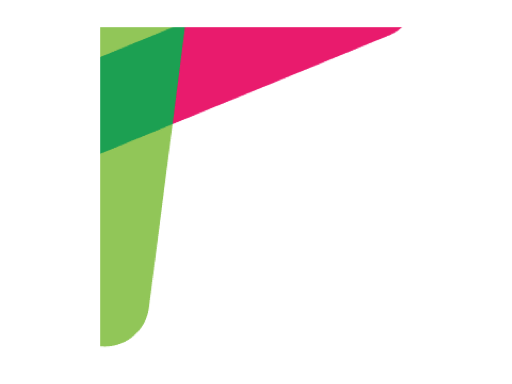 Opportunities for Innovators
Targeted Phenotype vs Control Analysis
Longitudinal Studies
Patient-Engagement Registries & Research Communities
Clinical Trial Recruiting
14
Copyright © 2008-2011 23andMe, Inc. All rights reserved.